The Story Map
Image: Courtesy of the Nantucket Historical Association, 1880s
1
[Speaker Notes: Jeremy]
Story Map Breakdown
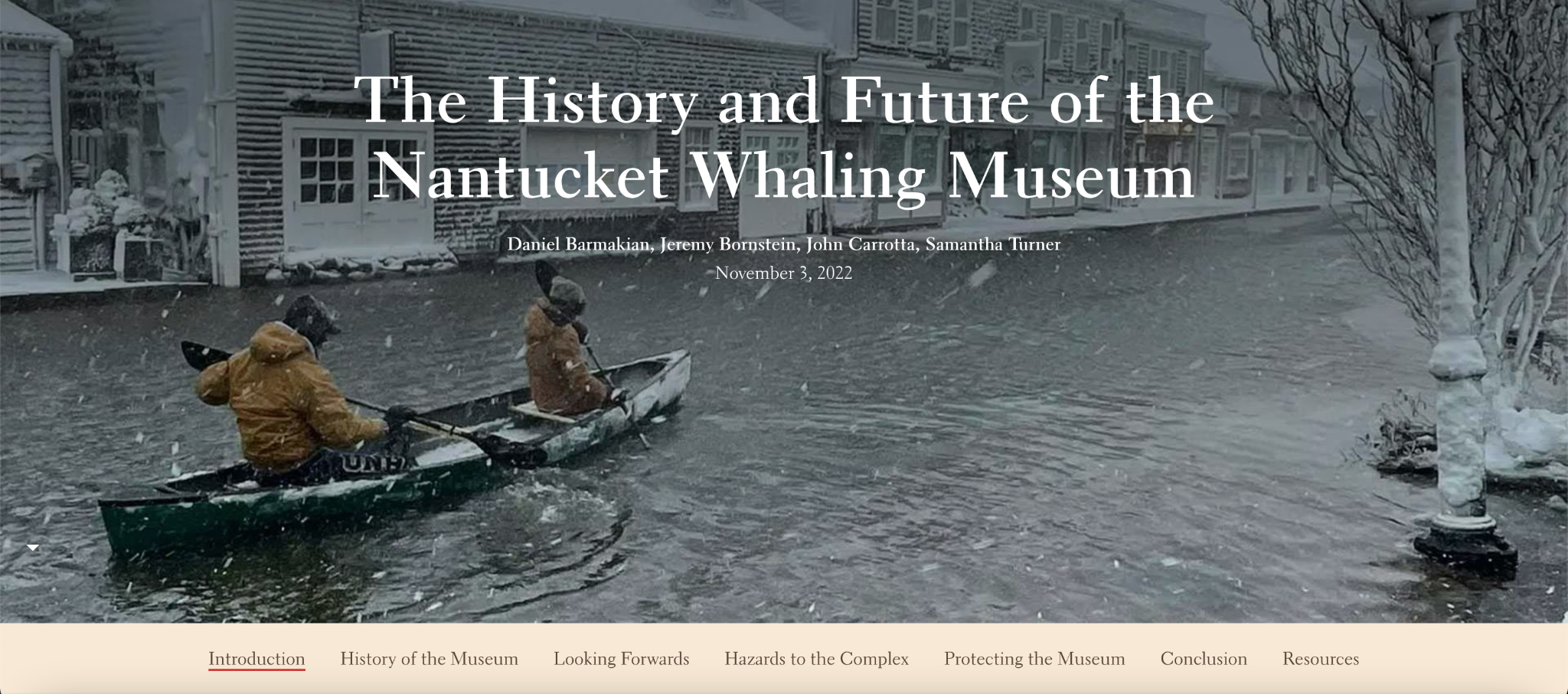 Four Main sections:
History of the Museum
Looking Forward 
Hazards to the Complex
Protecting the Museum
2
[Speaker Notes: Jeremy]
History Timeline
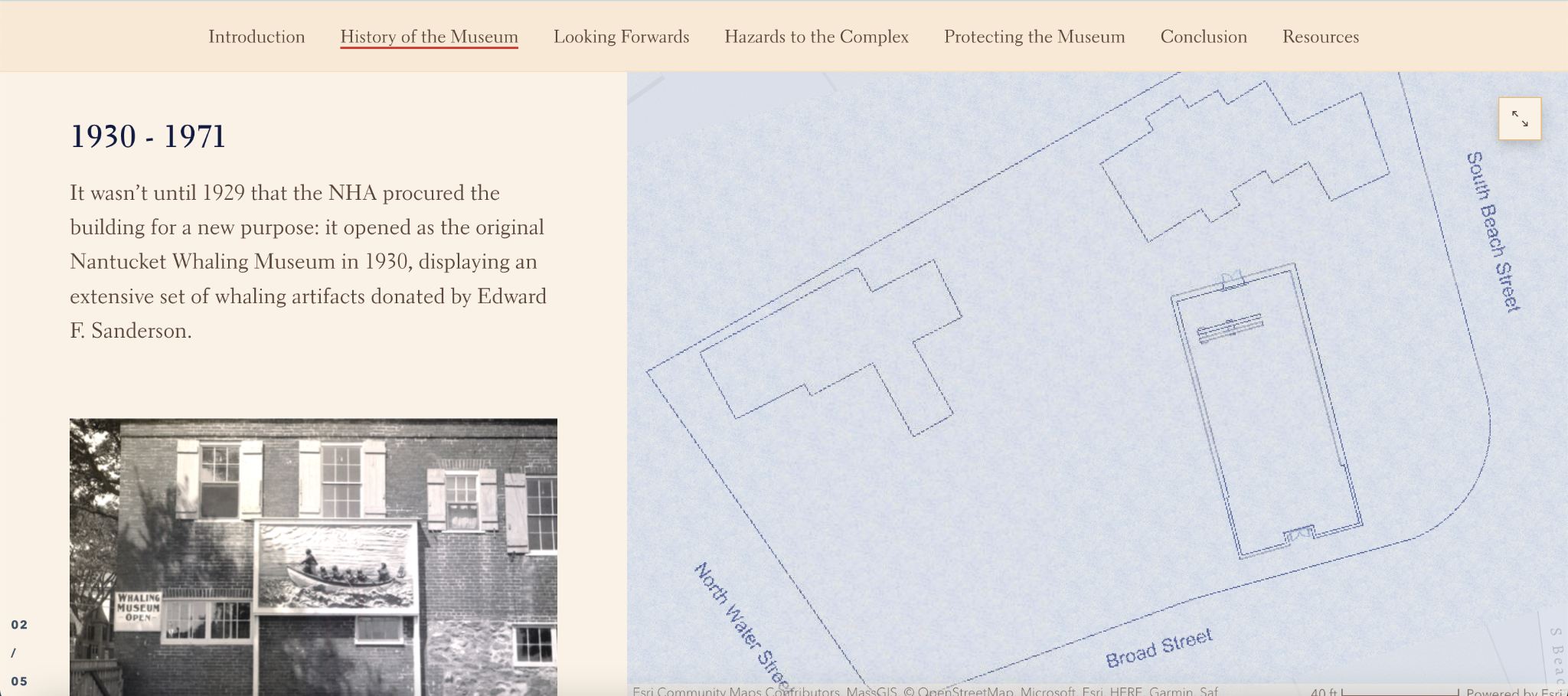 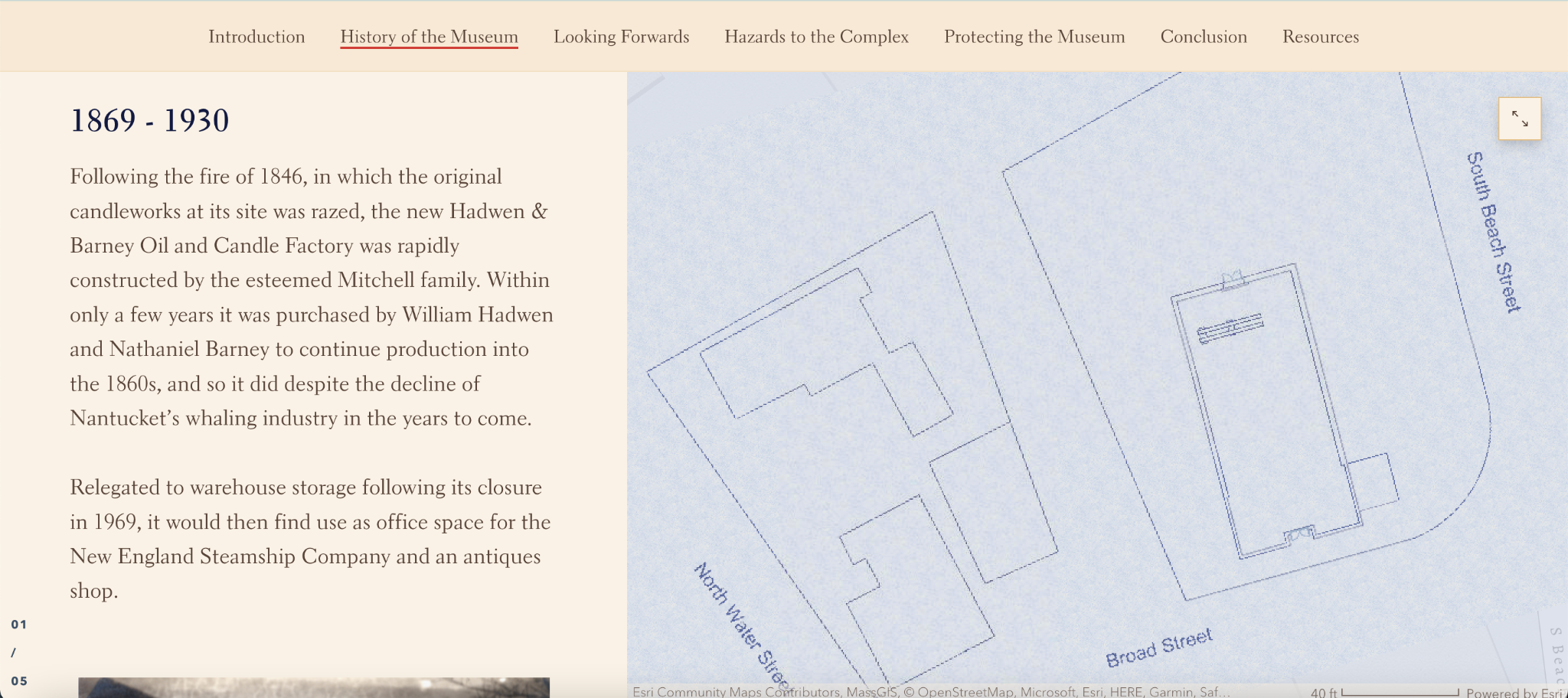 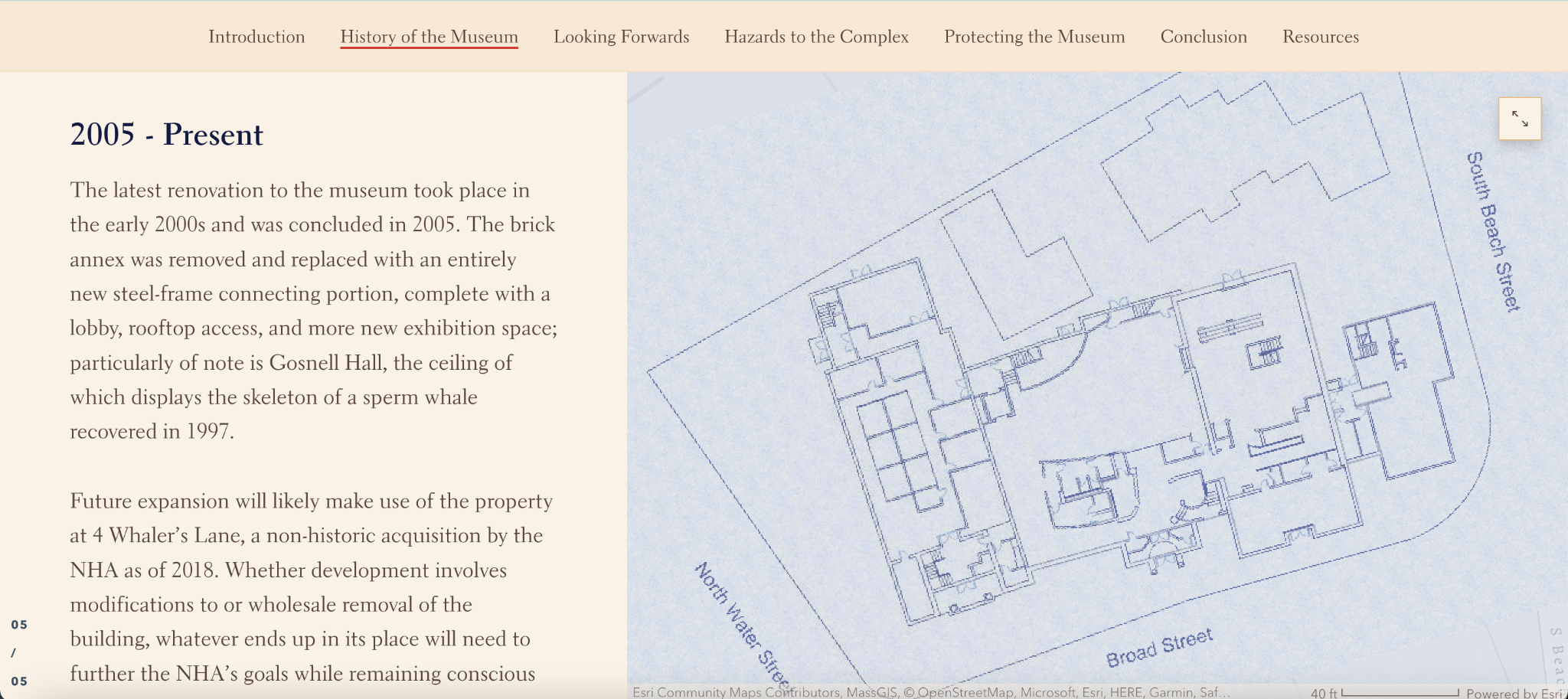 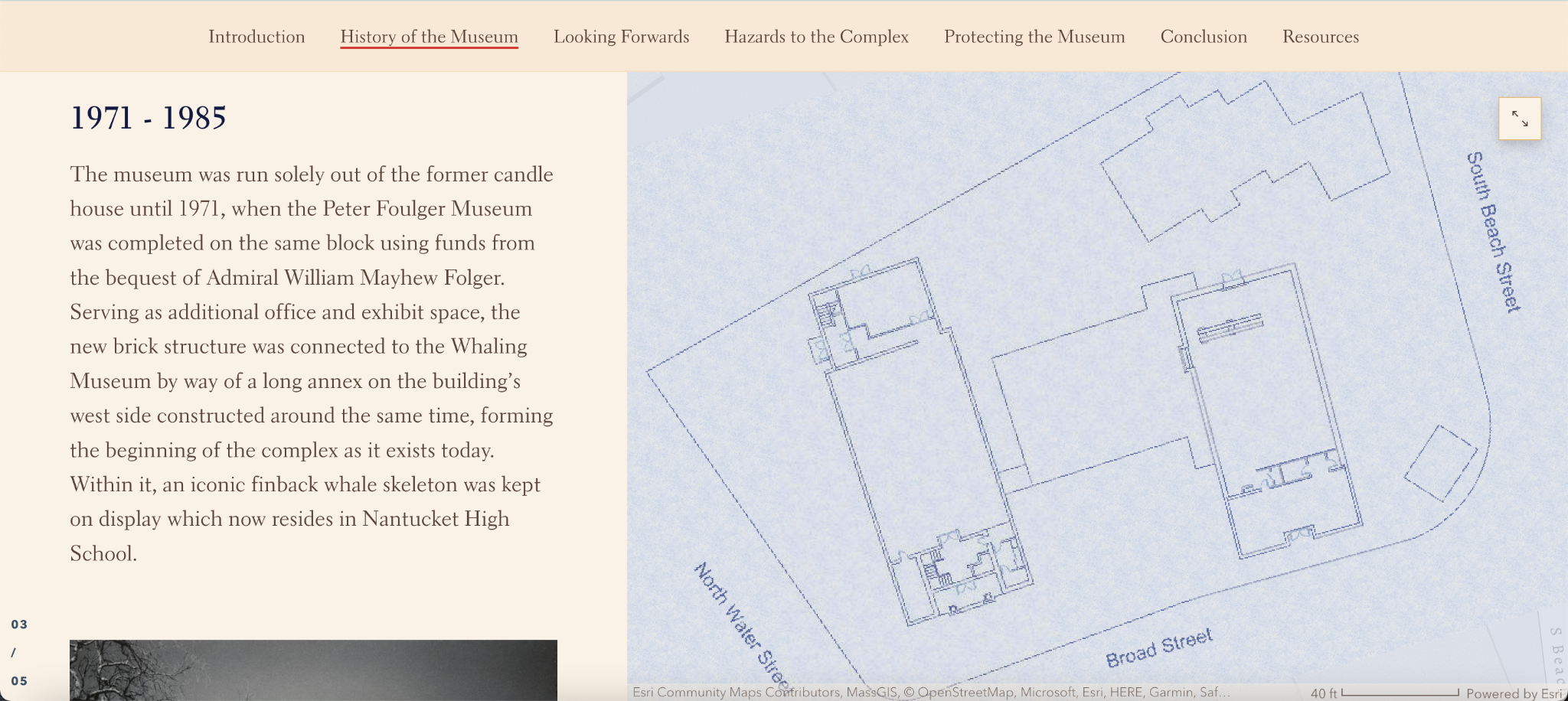 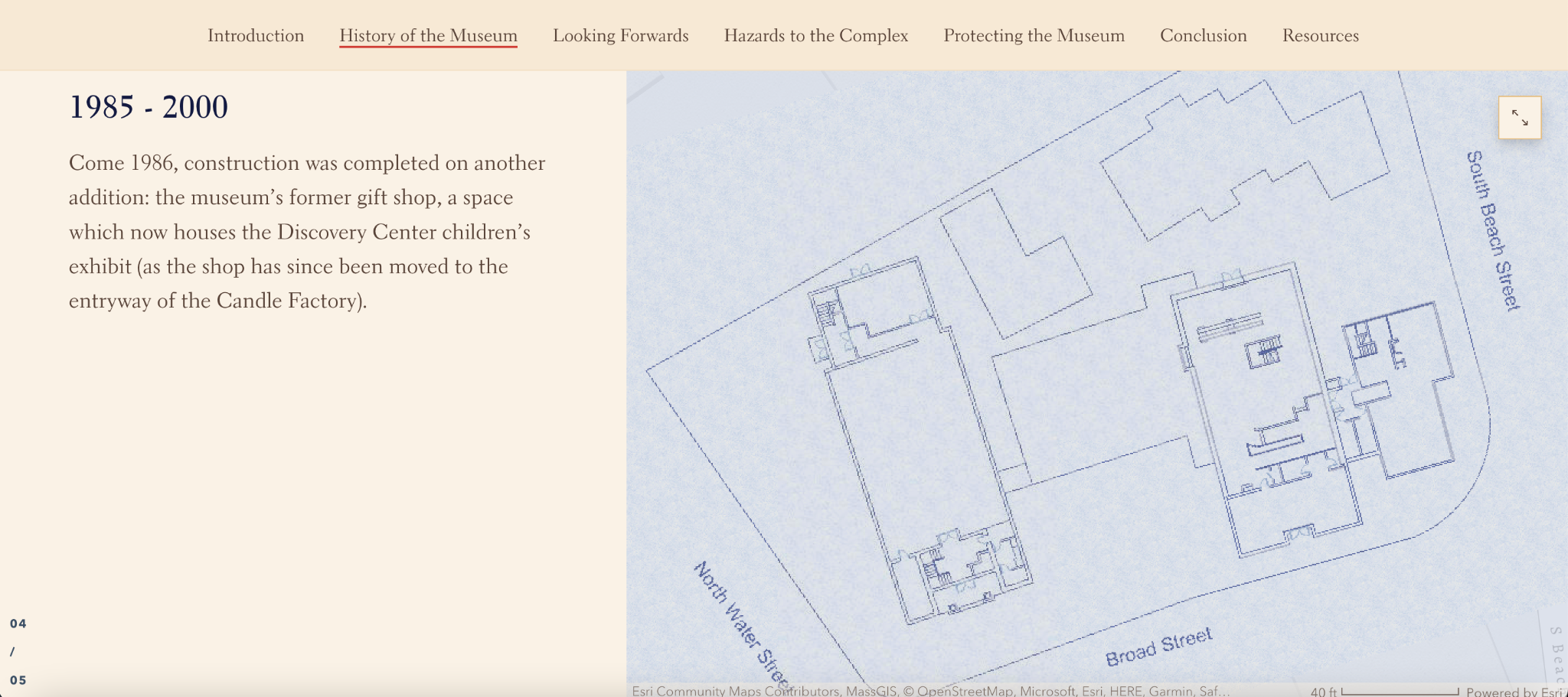 3
3
[Speaker Notes: John]
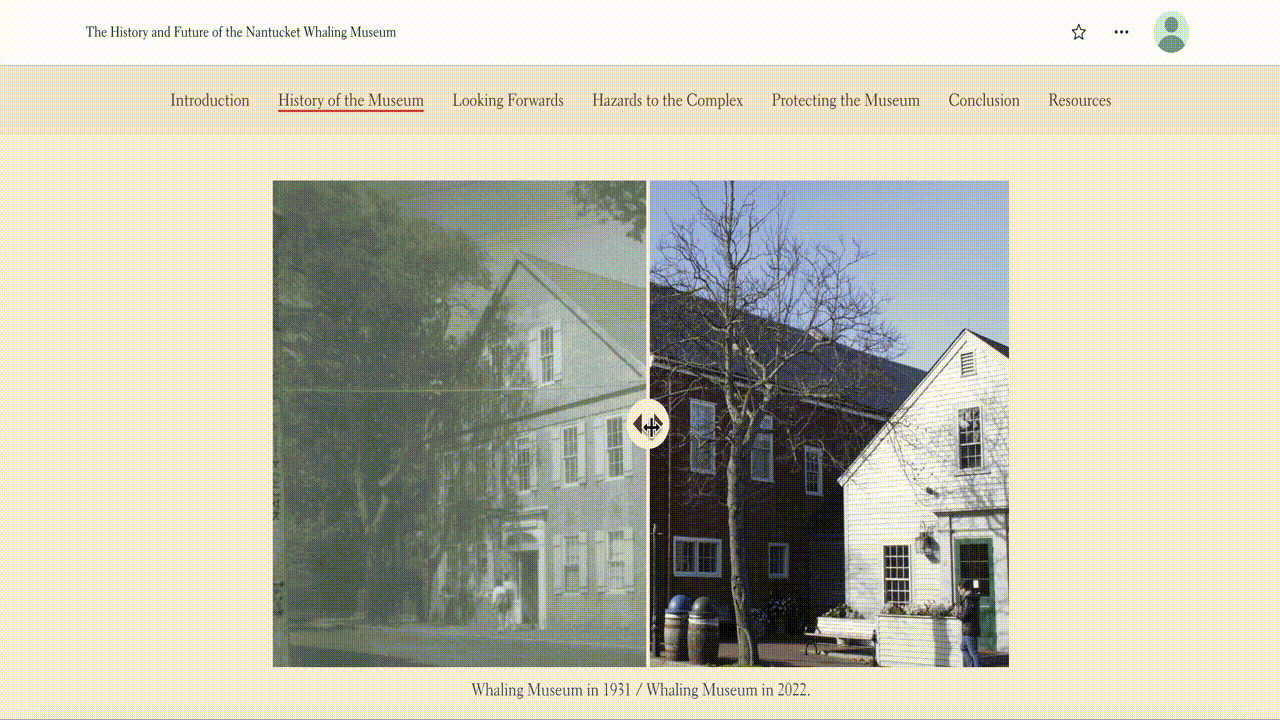 4
[Speaker Notes: Jeremy]
Looking Forwards
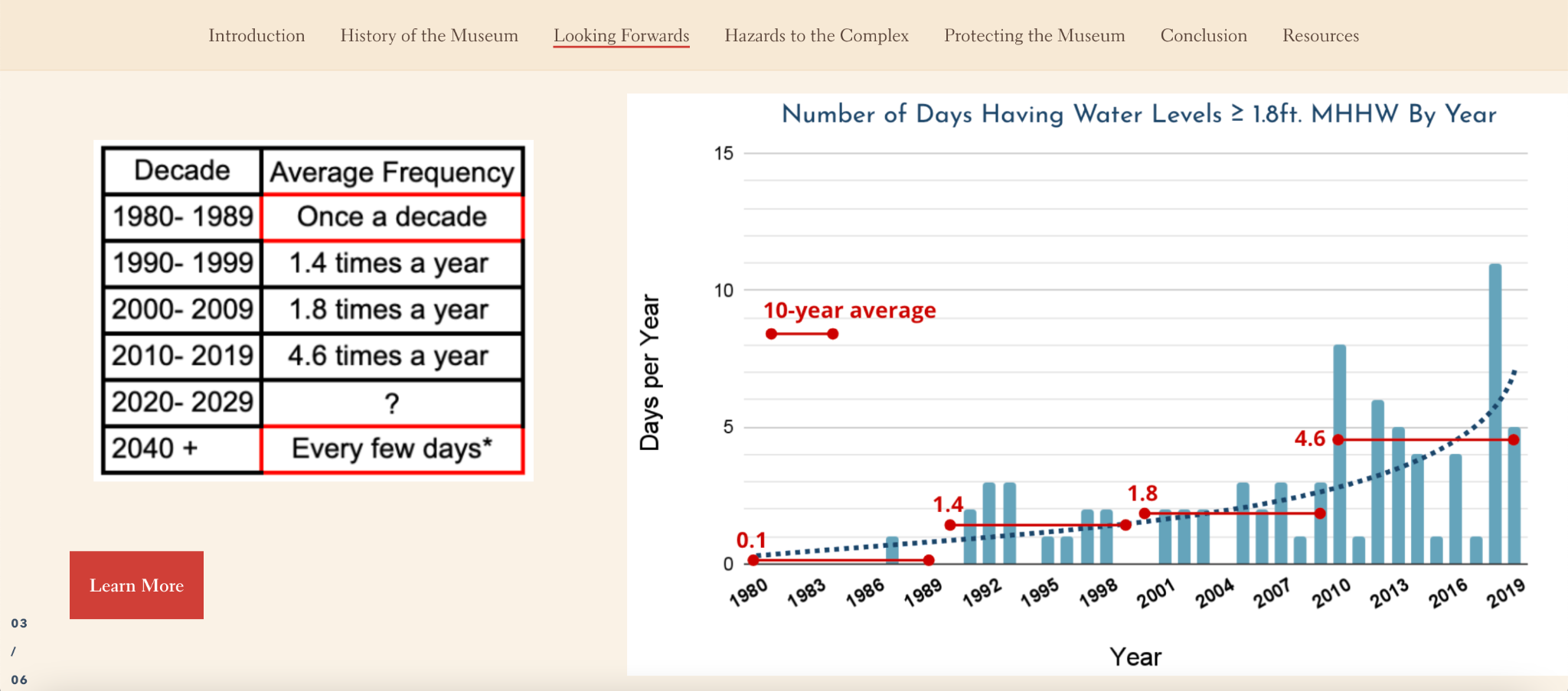 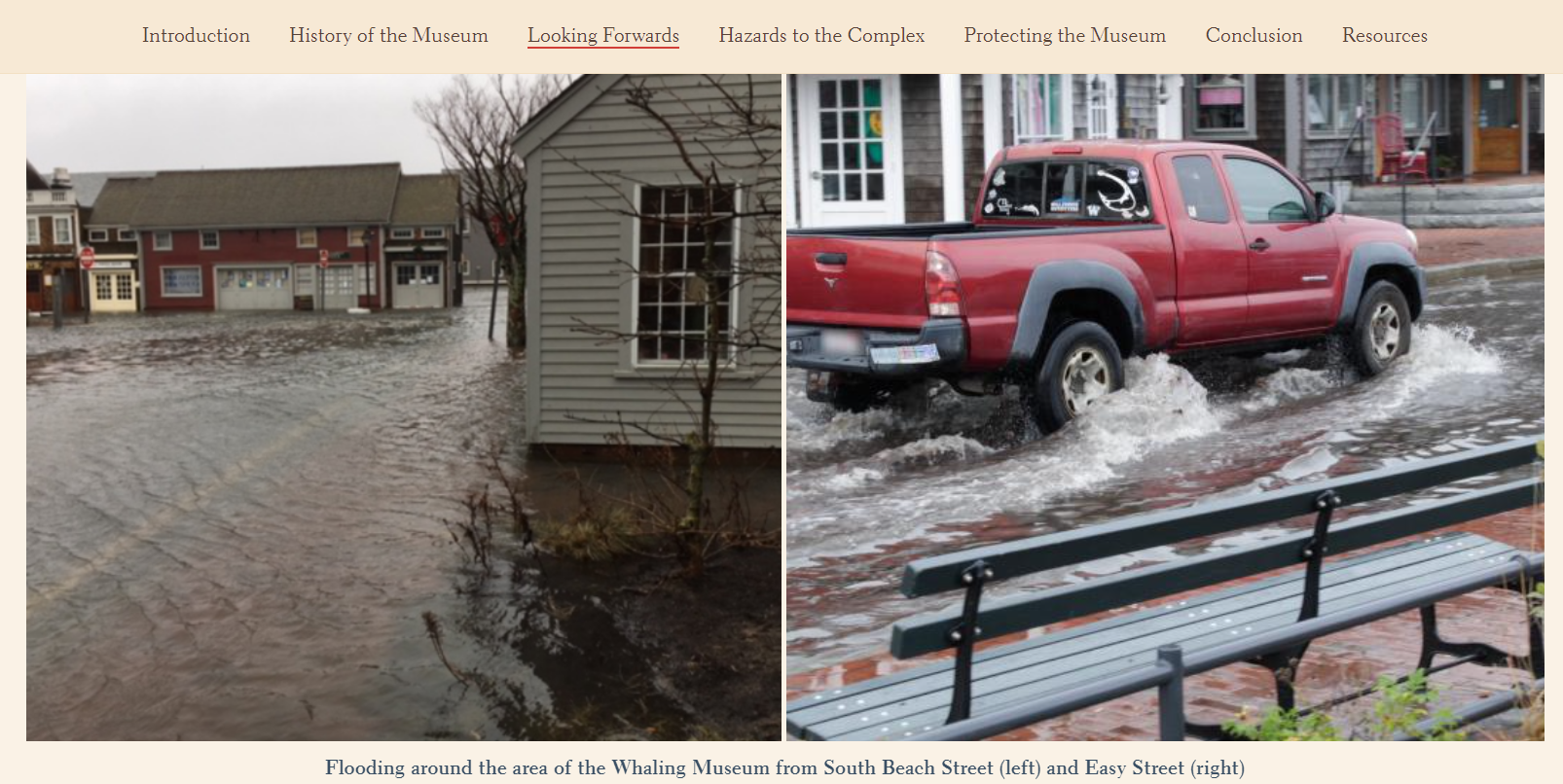 “WATER IS COMING”
5
[Speaker Notes: Jeremy]
Issues the Museum Complex Faces
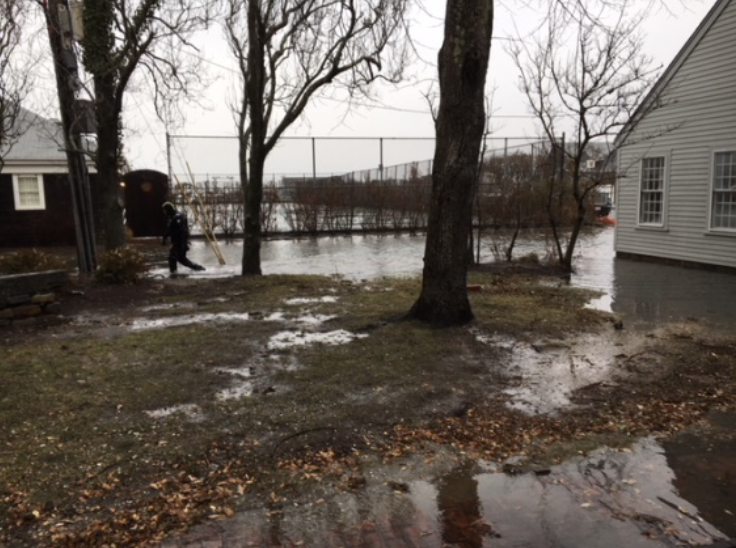 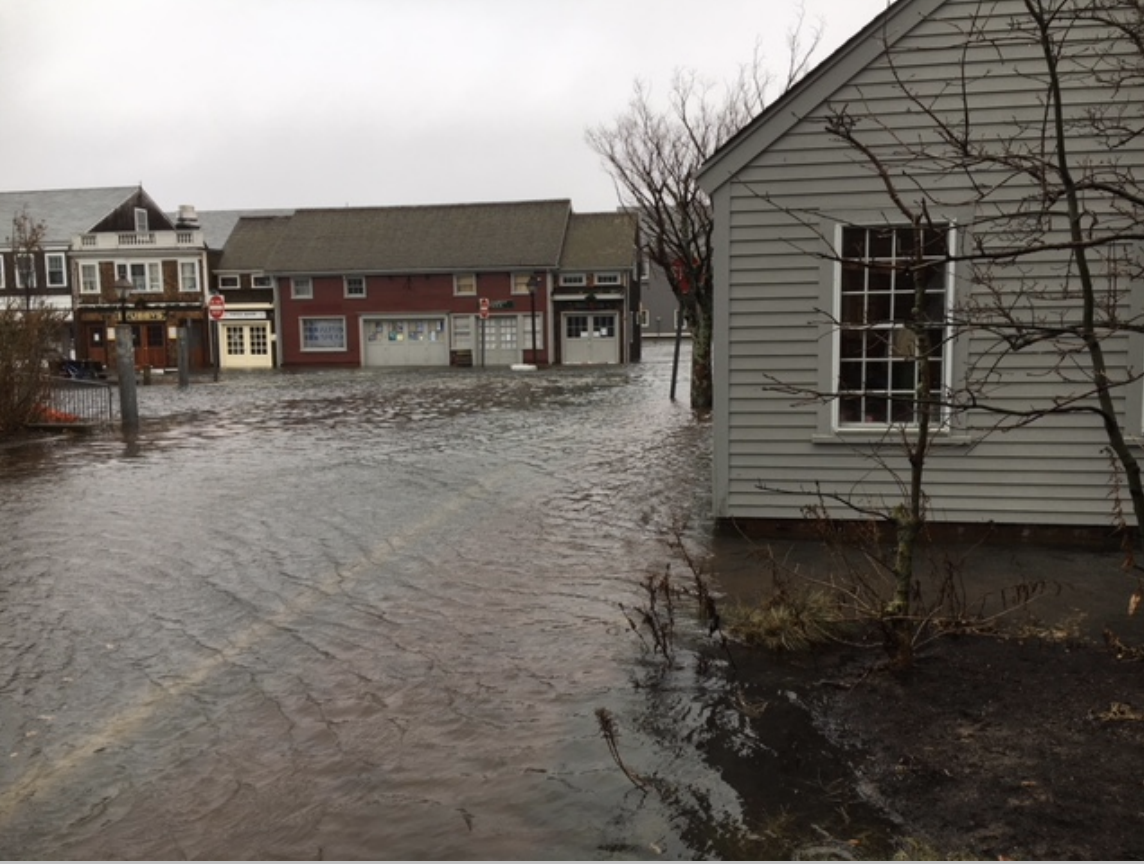 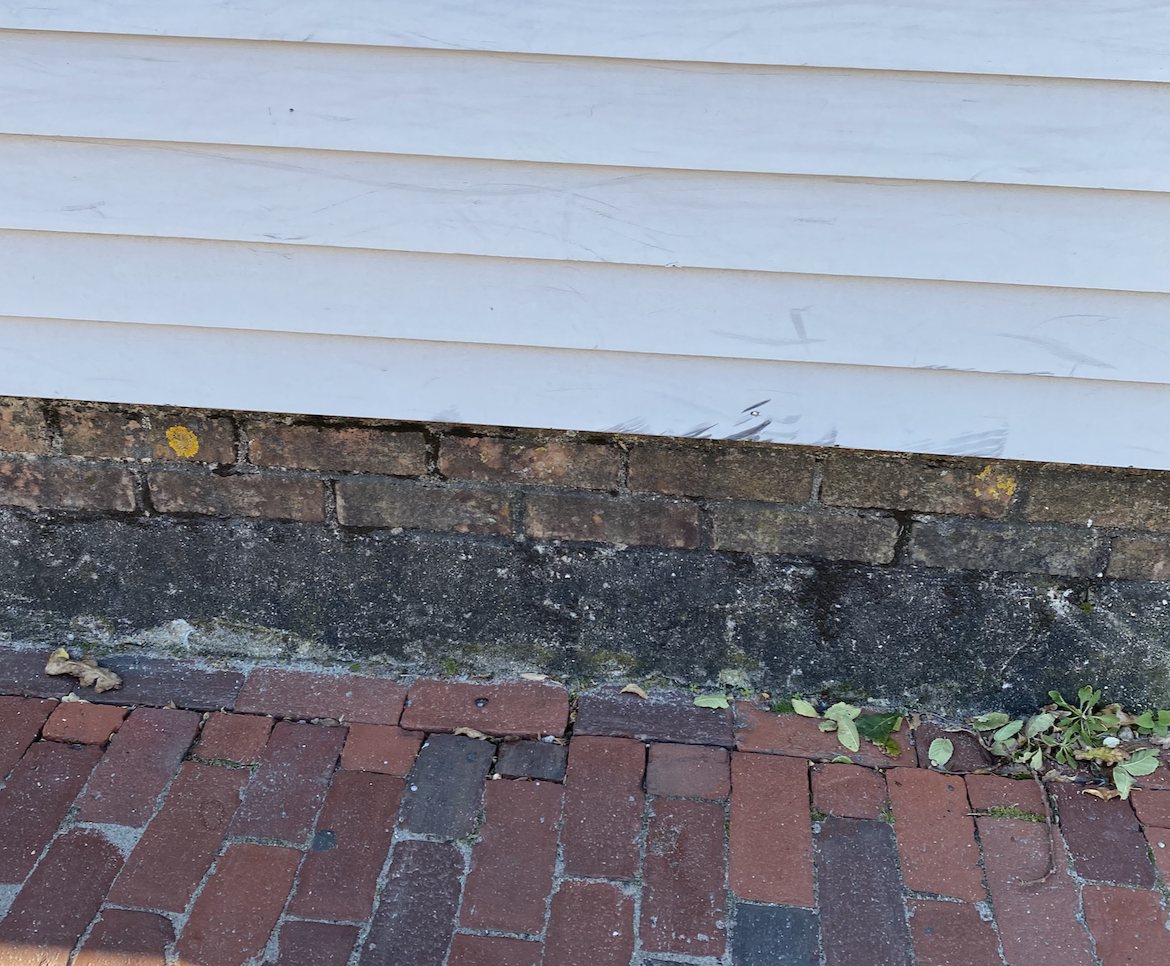 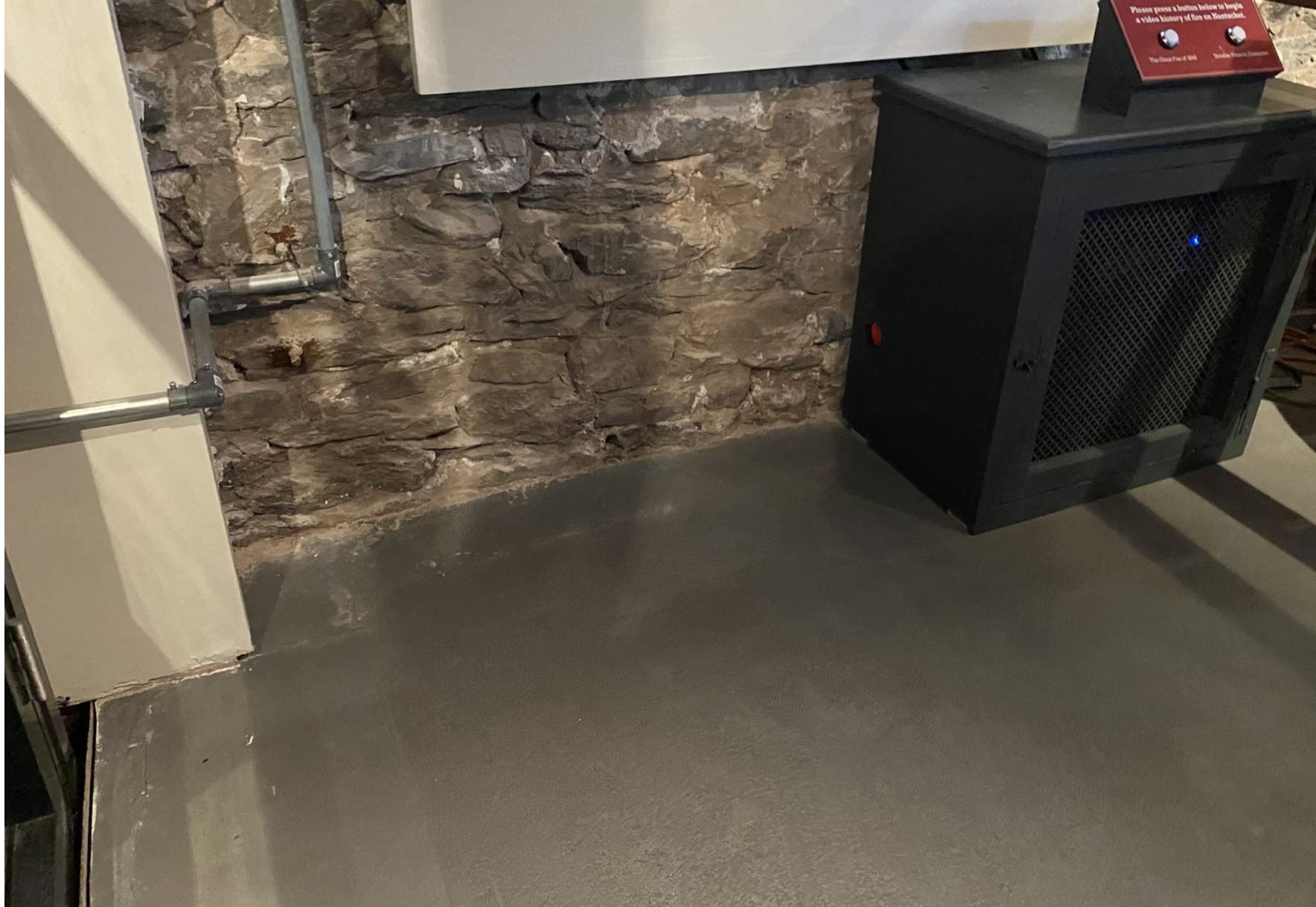 Interior Flood Damage
2022
Flood Damage
2017
Foundation Erosion
2022
Wind and Debris
Damage
2017
6
Photos: McGrath Architecture and Samantha Turner
Hazards to the Museum
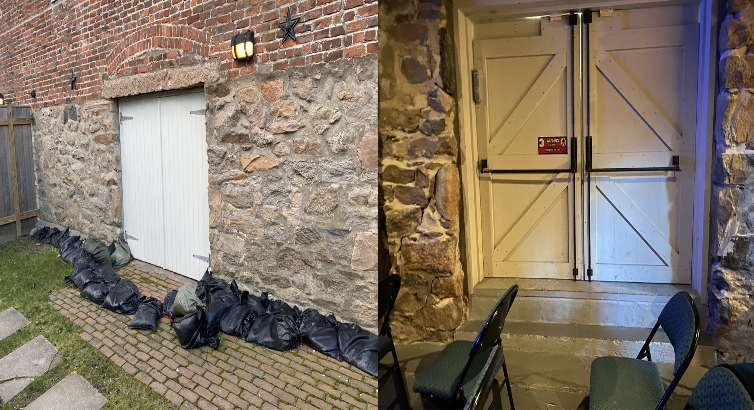 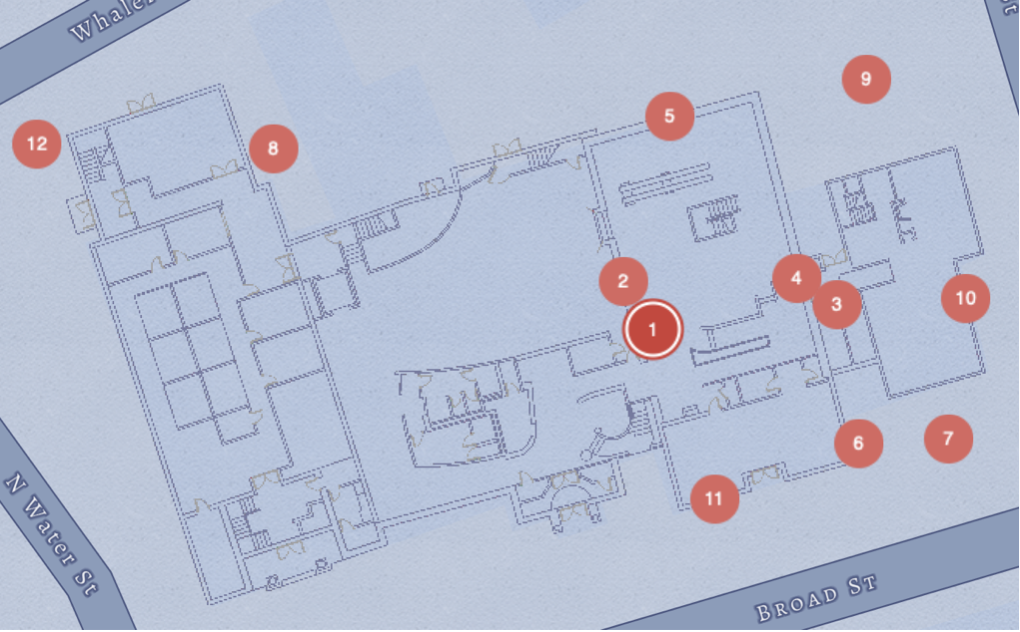 1. Elevator shaft flooding
2. Groundwater intrusion through wall
3. Toilets overflow
4. Cold joint
5. North elevation doorway flooding
6. Downspouts
7. Low drainage through pavement
8. Cistern filling up
9. Dated pipes
10. Foundation erosion
11. Cracking due to portland cement 
12. Electrical transformer box
7
[Speaker Notes: st]
Current Flood Prevention Measures
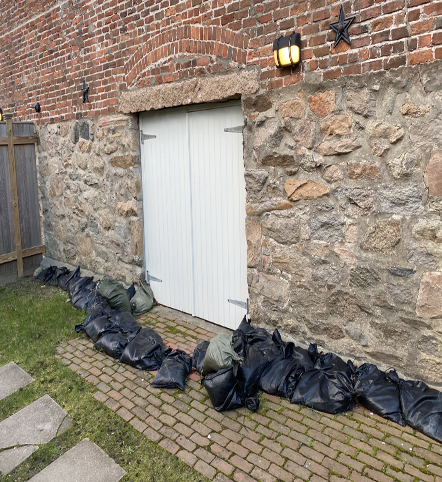 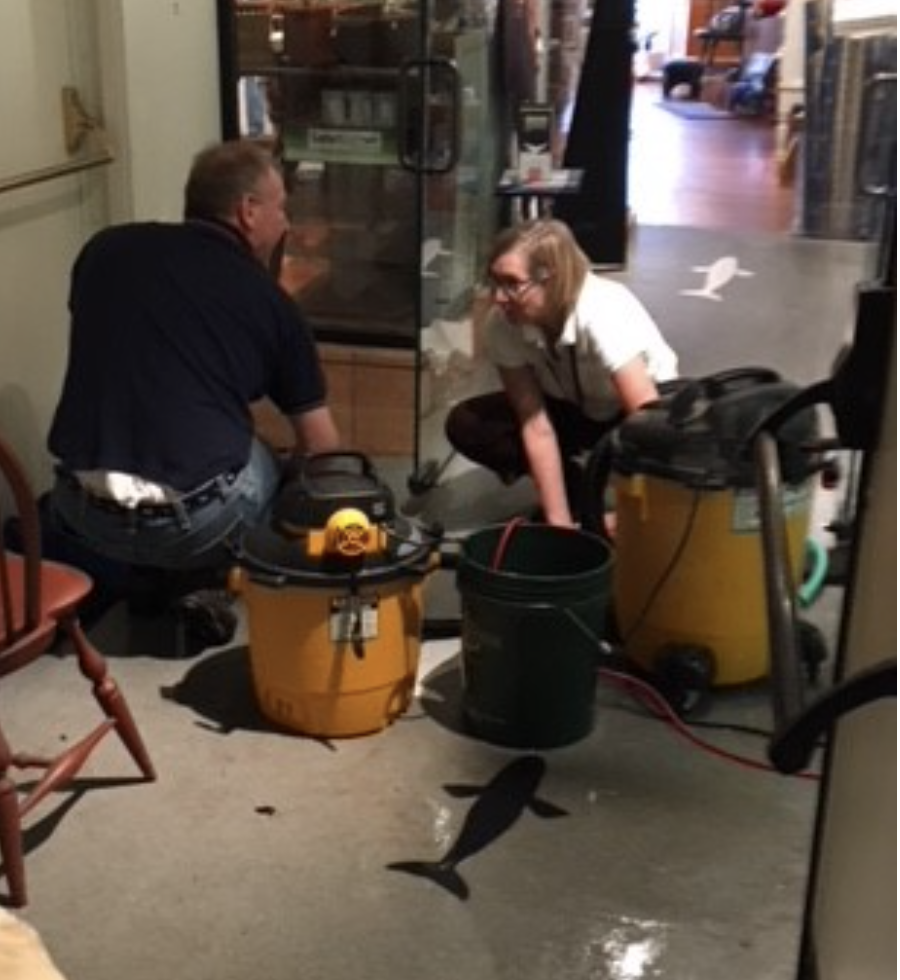 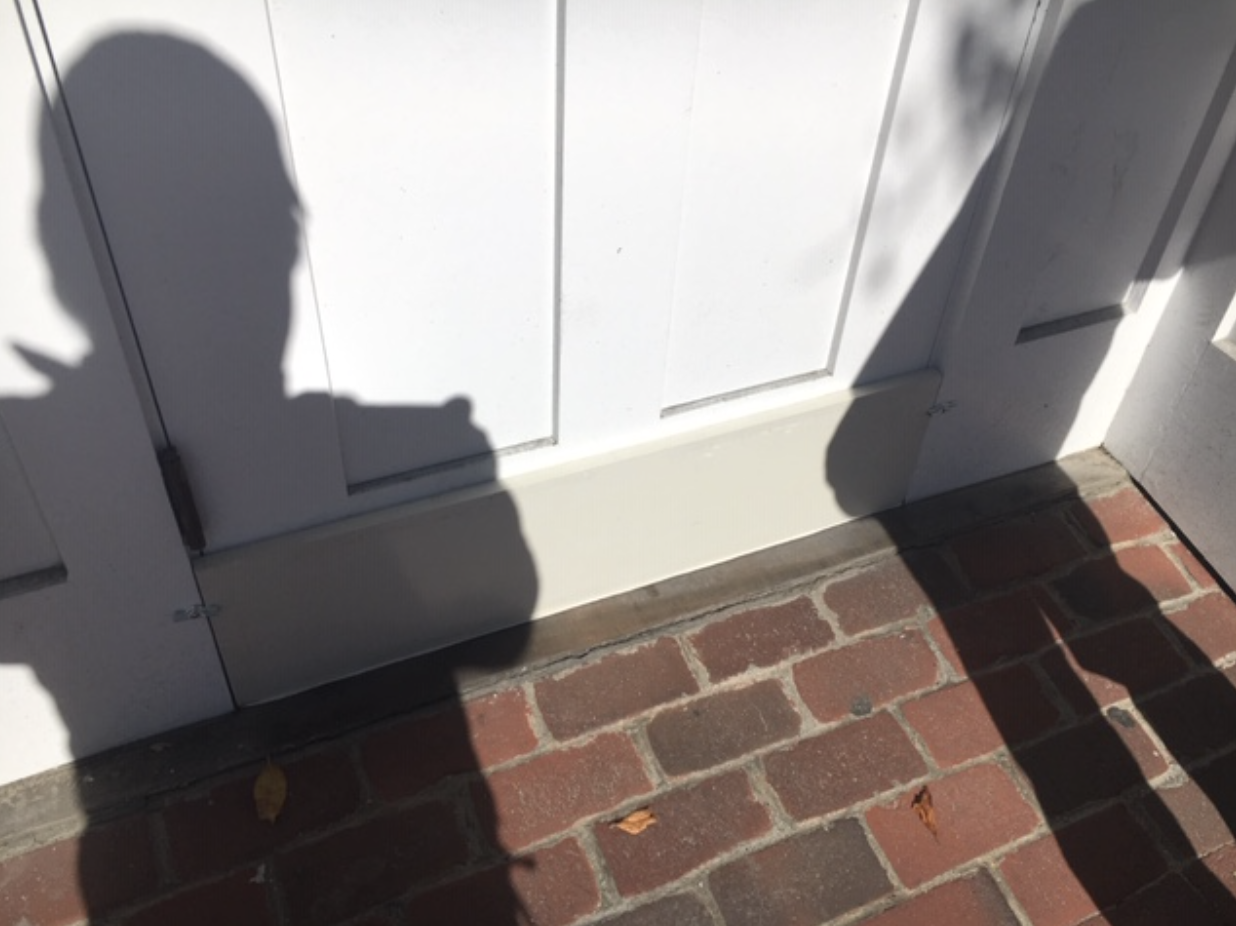 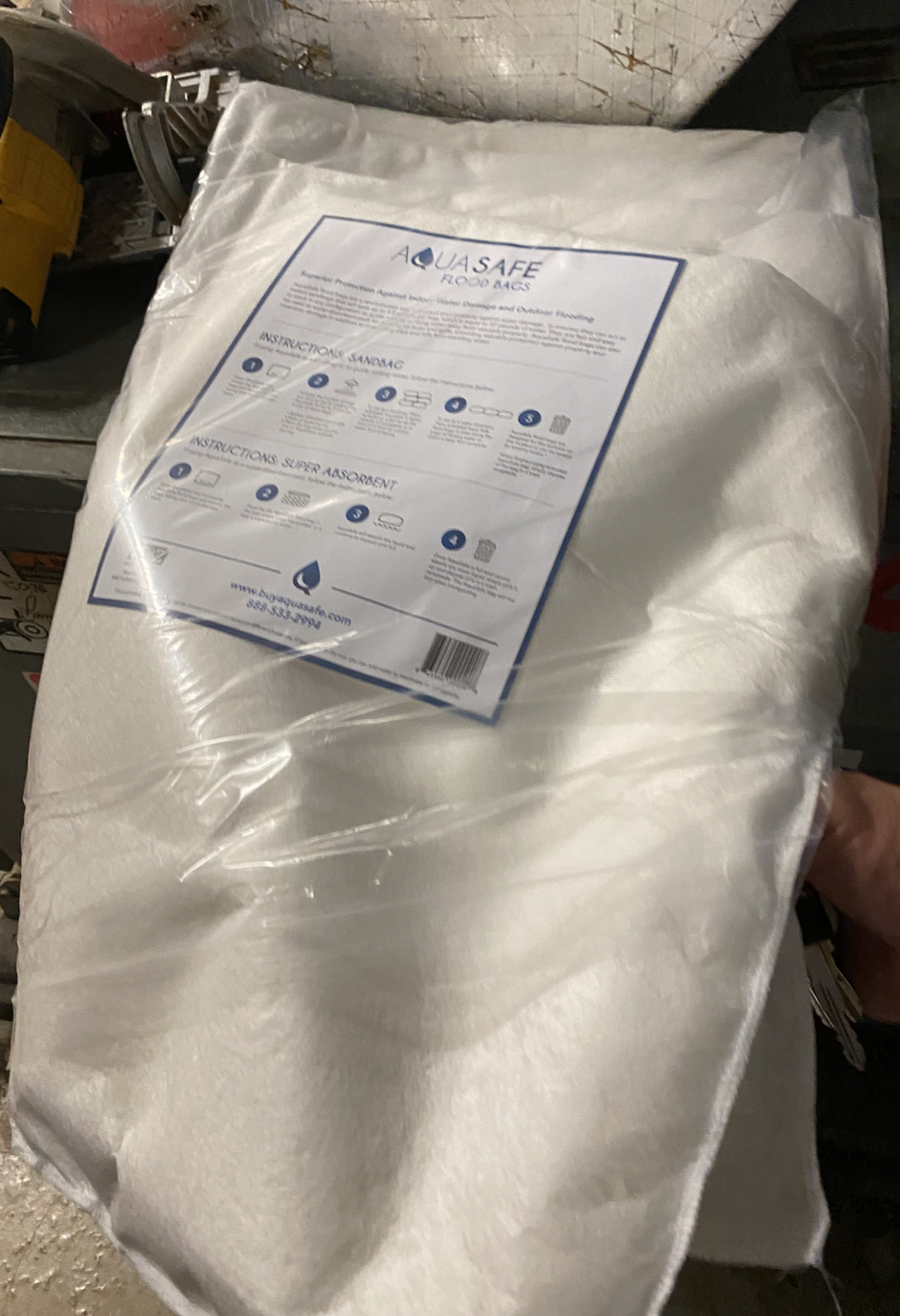 Drop-in 
Flood Barriers
Wet Vacs
Flood Sacks
Sandbags
8
Photos: McGrath Architecture, Ed Rudd and Samantha Turner
[Speaker Notes: st]
Possible Solutions
Photo: Courtesy of the Nantucket Historical Association, December 1986
9
[Speaker Notes: https://nantuckethistory.org:443/permalink/?key=6000_i21471]
Potential Mitigation Strategies
Short Term (by 2030)
Landscape Adaptations
Dry Floodproofing
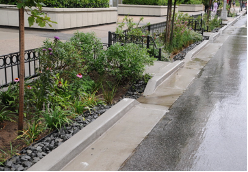 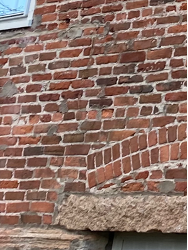 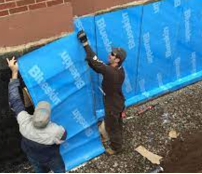 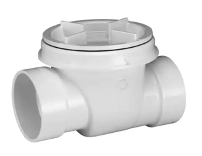 Rain garden
Self-adhesive membrane
Evaluate wall integrity and repoint
Install backflow valves
Elevation
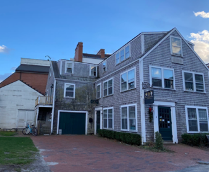 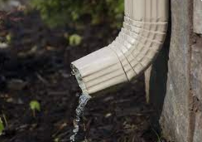 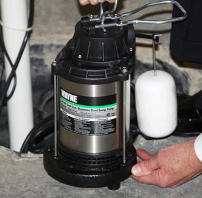 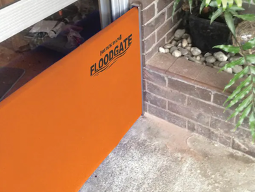 Demolition and build elevated structure at 4 Whalers Lane
Flood gate in lower level bathroom
Sump pump
Clear downspouts
10
[Speaker Notes: st]
Potential Mitigation Strategies
Medium Term (2050-2070)
Dry Floodproofing
Wet Floodproofing / Elevation
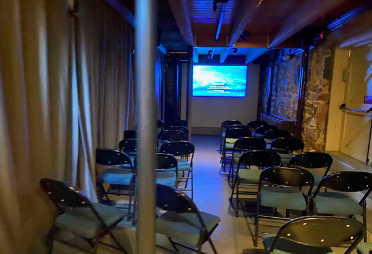 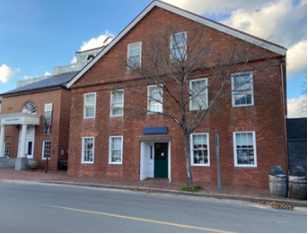 Examine and maintain the structural integrity of the masonry
Raise floor to allow water to flow underneath
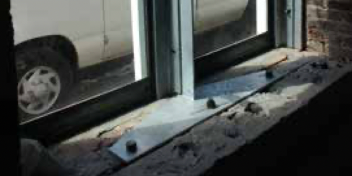 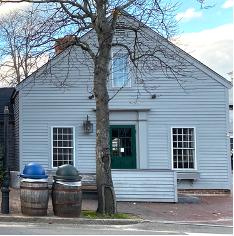 Elevate Discovery Center to aid with absorption
Structural reinforcement
11
[Speaker Notes: st]
Potential Mitigation Strategies
Long Term (2100+)
Elevation
Assess feasibility to elevate structure
Adaptation
Retrofit with a Buoyant Foundation.
Retreat
Relocate structure to preserve and protect
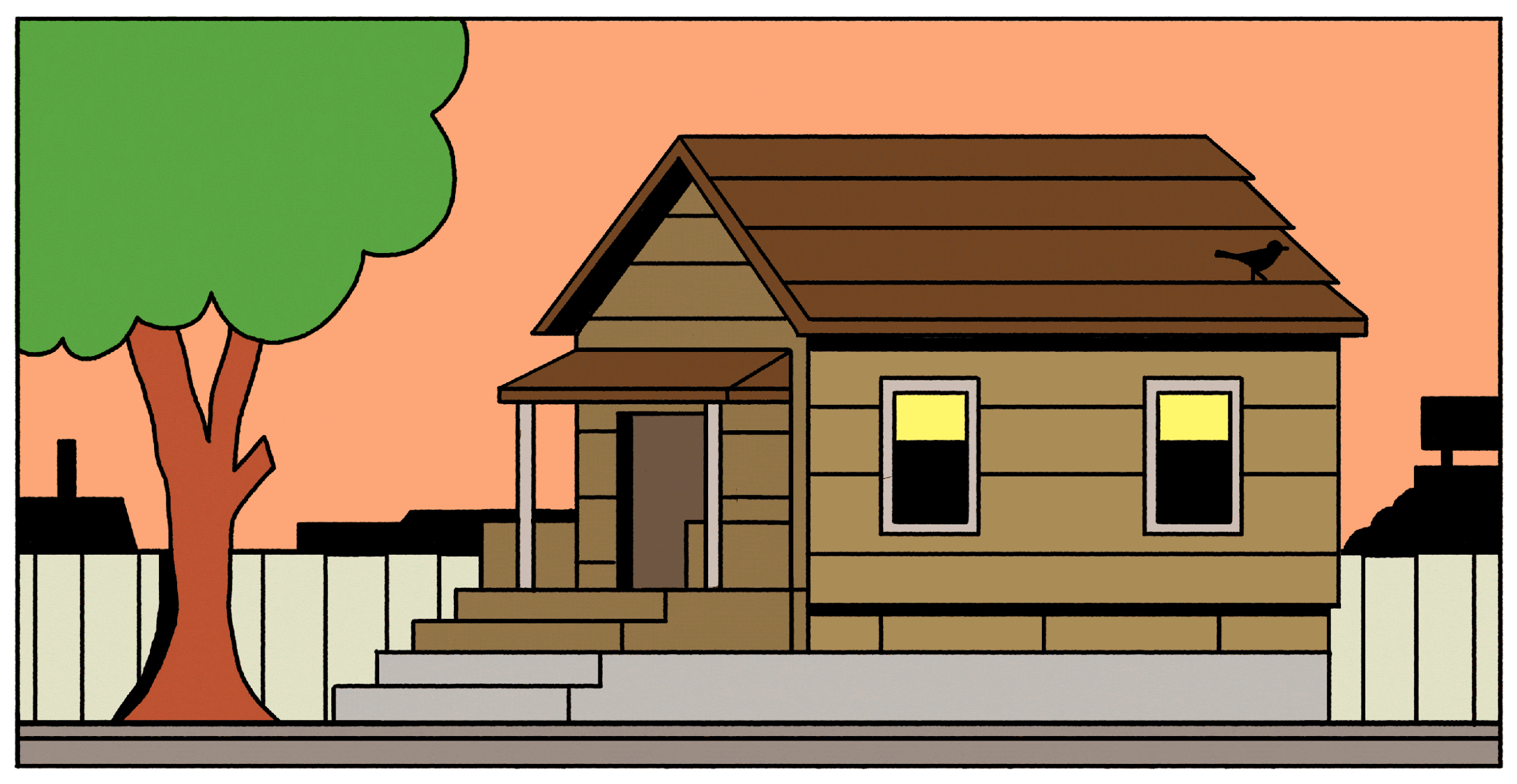 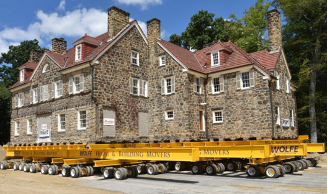 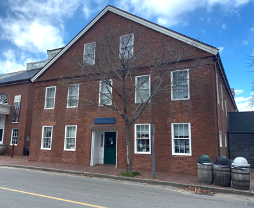 12
[Speaker Notes: st]
Acknowledgements
Nantucket Historical Association
Niles Parker
Ed Rudd
Staff of the Whaling Museum and Research Library
Vince Murphy 
Holly Backus
Peter Morrison
Mary Novissimo
Advisors 
Bruce Bursten 
Dominic Golding
Photo: Ian Williams, January 2022
13
Thank you
Questions?
Photo: Ian Williams, January 2022
14
[Speaker Notes: st
https://www.ack.net/stories/winter-storm-watch-friday-night-through-saturday,27370]
References:
Agresti, S. (n.d.). Illustration Of Amphibious Architecture - gif. A Floating House to Resist the Floods of Climate Change. Retrieved from https://www.newyorker.com/tech/annals-of-technology/a-floating-house-to-resist-the-floods-of-climate-change. 
Backflow Valve. (n.d.). photograph. Retrieved from https://www.homedepot.com/p/OATEY-3-in-PVC-Backwater-Valve-43900/303424700.. 
Downspout. (n.d.). photograph. Retrieved from https://mastershield.com/downspout-facts/. 
Petrella, L. (n.d.). Structural Reinforcement. photograph, Baltimore, MD; National Park Service. Retrieved from https://www.nps.gov/orgs/1739/upload/flood-adaptation-guidelines-2021.pdf. 
Quick Dam Flood Gate. (n.d.). photograph. Retrieved from https://www.homedepot.com/p/Quick-Dam-Flood-Gate-Side-Rails-QDFGSIDES/306863276. 
Rain Garden. (2019). photograph. Retrieved November 11, 2022, from https://rew-online.com/rain-garden-plan-will-kick-sewer-overflow-to-the-curb/. 
Rudd, E. (n.d.). Enlargement - Bricks over North Elevation Doors Candle Factory. photograph. 
Self Adhesive Membrane. (n.d.). photograph. Retrieved from https://www.waterproofmag.com/2013/01/choosing-a-peel-and-stick/. 
Sump Pump. (n.d.). photograph. Retrieved from https://www.bobvila.com/articles/best-sump-pump/. 
Turner, S. (2022). 4 Whalers Lane. photograph, Nantucket, MA. 
Turner, S. (2022). Candle Factory - South Elevation. photograph, Nantucket, MA. 
Turner, S. (2022). Candle Factory Lower Level Theater Area. photograph, Nantucket, MA. 
Turner, S. (2022). Discovery Center - South Elevation. photograph, Nantucket, MA. 
Walker Mansion Relocation. (n.d.). photograph, Edgeworth, PA. Retrieved from https://www.wolfehousebuildingmovers.com/project/walker-mansion-relocation/. 
Nantucket Historical Association. (n.d.). Online Catalog. Nantuckethistory.org. Retrieved December 12, 2022, from https://nantuckethistory.org/
Photo: Ian Williams, January 2022
15